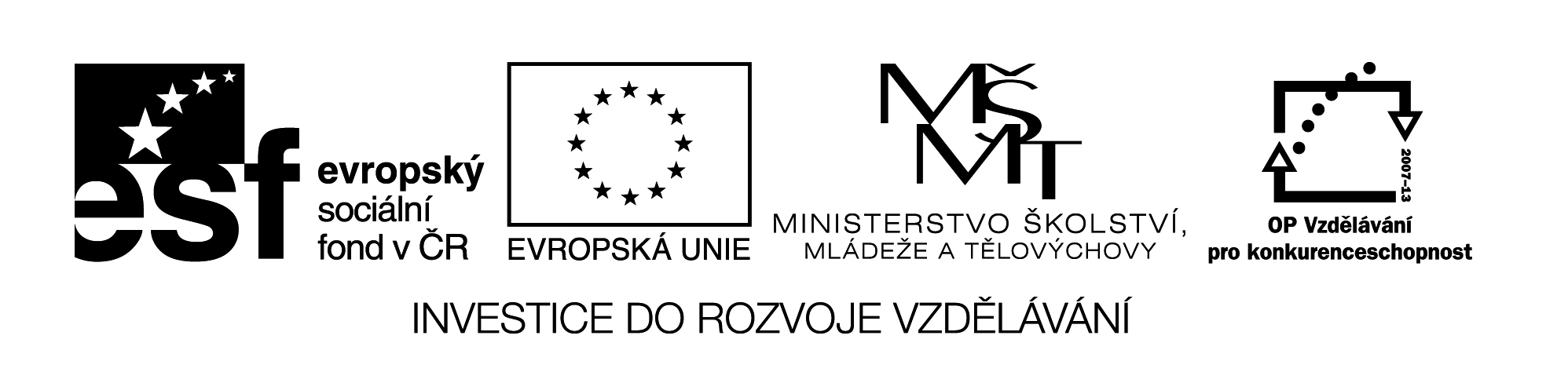 Oraciones subordinadas con participio
Digitální učební materiál byl vytvořen v rámci projektu 
Inovace a zkvalitnění výuky na Slovanském gymnáziu
CZ.1.07/1.5.00/34.1088
Participio
Formas
Oraciones pasivas
Rasgos comúnes con adjetivo
Cláusula absoluta
Participio - formas
regular
verbo
irregular
adjetivo
Me han despertado
Estoy despierta.
Los políticos que fueron corrompidos,
son políticos corruptos.
convertidos
conversos
[Speaker Notes: itas]
regular
verbo
irregular
adjetivo
Me he ……………..
Estoy harta del subjuntivo
Tengo freídas bastantes patatas
patatas ………..
Al temario ha sido incluída 
la educación civil,
…………….. la milicia (domobrana)
Se ha soltado el pelo
Lleva el pelo ………………
Se ha ………………. el pelo
una copa de vino …………….
hartado
teňido
suelto
incluso
fritas
tinto
Participio – oraciones pasivas
Los libros que han sido publicados en esta edición valen la pena.
Los libros publicados en esta edición …
El nuevo contrato que fue comprobado por el director empezará
el mes que viene.
El nuevo contrato comprobado por el director empezará
el mes que viene.
Participio – rasgos comúnes con adjetivo
marca de género y número
Una niňa perdida
Los libros leídos
más/menos entendido
tan despierto
perdisísimo
posible de cuantificar
construcción con complementos
patatas fritas con aceiite
poesía declamada en voz alta
Participio – cláusula absoluta
Participio lleva su propio sujeto
.
Condicional
Roto el contrato, no hay esperanza  para llegar a ningún acuerdo.
Resuelto el problema, todos se quedaron más tranquilos.
Causal
Temporal
Llegado el momento, el profe ha recogido los exámenes.
Concesiva
Equivocado como esté, nunca lo va a reconocer..
Cuando terminé la carrera, me fui a Ciudad de Méjico
terminada la carrera …
Si no hemos comprado aceite, no podemos hacer tortilla.
no comprado el aceite …
Pese a llevar cinco minutos de ventaja, ha llegado tercero.
llevadas 5 minutos …
Después de firmar el contrato se fueron a comer.
firmado el contrato …
Aunque dedica mucho tiempo al trabajo no le suben el sueldo.
dedicado mucho …
Si encuentro la mujer ideal, dejo de ligar con otras. .
encontrada la mujer …
Como se han retrasado los demás, entramos sin ellos.. .
retrasados los demás…
-Una vez ganado el primer Ruiseňor de oro, Karel Gott se hizo famoso.
Cuando ganó por primera ver el ruiseňor de oro …
-Una vez terminado el programa, apaga la tele. Cuando termine
Cuando termine el programa …
Zdroje:
FIALOVÁ, I., V. JUŘINOVÁ, a J. ŠKUTOVÁ.  Španělská slovesa. 1.vyd. Brno : Computer Press, 2006. ISBN 80-251-1000-1.